Pow & How #34
Halima Abdulahi
Period 1
The rule of cosine
Let a, b, and c be the lengths of the legs of a triangle opposite angles A, B, and C.
The rule of Cosines is very useful for solving triangles
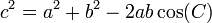 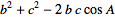 It works for any triangle
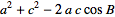 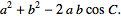 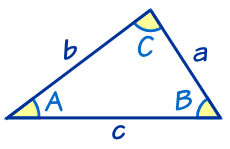 We know angle C = 37º, a = 8 and b = 11

The Law of Cosines says:	 	c2 = a2 + b2 − 2ab cos(C)
 	 	 
Put in the values we know:	 	c2 = 82 + 112 − 2 × 8 × 11 × cos(37º)
 	 	 
Do some calculations:	 	c2 = 64 + 121 − 176 × 0.798…
 	 	 
More calculations:	 	c2 = 44.44...
 	 	 
Take the square root:	 	c = √44.44 = 6.67 to 2 decimal places
                               Answer: c = 6.67
Example: How long is side "c" ... ?
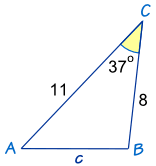 The Rule of Sine
The Law of Sines (or Sine Rule) is very useful for solving triangles
a, b and c are sides.

A, B and C are angles.

(Side a faces angle A, 
side b faces angle B and 
side c faces angle C).
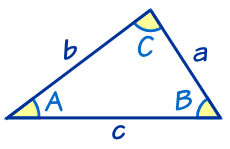 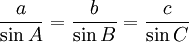 It works for any triangle
So when we divide side a by the sine of angle A it is equal to side b divided by the sine of angle B, and also equal to side c divided by the sine of angle C
Law of Sines:	 	a/sin A = b/sin B = c/sin C
 	 	 
Put in the values we know:	 	a/sin A = 7/sin(35°) = c/sin(105°)
 	 	 
Ignore a/sin A (not useful to us):	 	7/sin(35°) = c/sin(105°)
 	 	 
Now we use our algebra skills to rearrange and solve:
 	 	 
Swap sides:	 	c/sin(105°) = 7/sin(35°)
 	 	 
Multiply both sides by sin(105°):	 	c = ( 7 / sin(35°) ) × sin(105°)	 
            Calculate:	 	c = ( 7 / 0.574... ) × 0.966...
            Calculate:	 	c = 11.8 (to 1 decimal place)
Example: Calculate side "c"
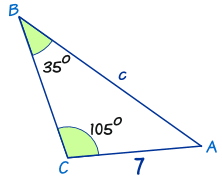